Potenzfunktionen Teil 1
Potenzfunktionen mit positivem, geradzahligem Exponenten
Parabel
Beispiele
Name
gemeinsame Punkte
Definitionsmenge
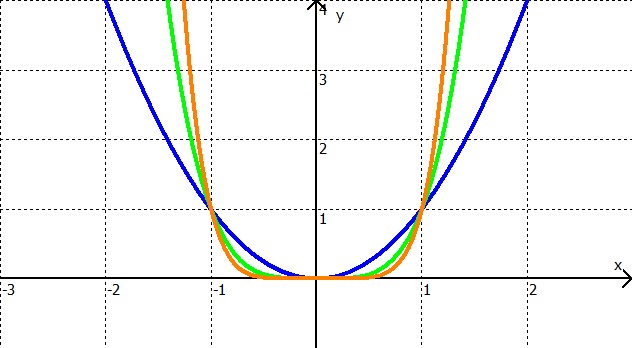 Wertemenge
achsensymmetrisch
Symmetrie
Monotonie